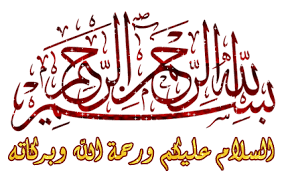 الفصل الرابع: المزيج التسويقي الدولي
المبحث الأول: سياسة المنتج الدولي 
المبحث الثاني: سياسة التسعير الدولي
المبحث الثالث: سياسة التوزيع الدولي
المبحث الرابع: سياسة الترويج الدولي
ويعرف المزيج التسويقي على أنه مجموعة الوسائل التي يستخدمها مدراء التسويق لتحقيق أهدافهم، وتشمل هذه الوسائل كل من المنتوج، السعر، التوزيع، الترويج، بحيث يقوم مدير التسويق الناجح بإيجاد الخطة المناسبة من هذه العناصر الأربعة، وفقا لمتطلبات كل ظرف من الظروف.
وينبغي الإشارة إلى أن عناصر المزيج التسويقي الدولي يجب أن تتصف بالاستمرارية نظرا للطبيعة الديناميكية التي تعمل فيها النشاط التسويقي الدولي، ومن ثم يجب إعادة النظر فيه من فترة لأخرى، حسب العوامل والتغيرات التي تطرأ على البيئة التسويقية الدولية.
المبحث الأول: سياسة المنتج الدولي
أولا: تعريف المنتـج الدولي
ثانيا: تعديل وتنميط المنتوج في السوق الدولي [توحيد أم تعديل] 
ثالثا: خصائص المنتوج في الأسواق الدولية
رابعا: دورة حياة المنتوج الدولي
أولا: تعريف المنتـج الدولي
ويعد المنتوج الدولي أحد مكونات المزيج التسويقي الدولي، ويعرف على أنه "جملة المنافع التي تشبع حاجات ورغبات المستهلك الدولي".
ثانيا: تعديل وتنميط المنتوج في السوق الدولي [توحيد أم تعديل]
أمام شركات التسويق الدولية خياران للدخول الى الأسواق الدولية خاصة بالمنتج يمكن أن تتبع سياسة الدخول بالتكييف للمنتج أي انتاج ما يحتاجه كل سوق وتحقيق رغباته وبالصورة التي تتماشى مع العادات والتقاليد السائدة. أو التنميط أو التوحيد للمنتج عن طريق توحيد انتاج المنتج بمواصفات واحدة في جميع الأسواق أي أن تكون المنتجات مقبولة عالمياً.
   هل سيتم تطبيق نفس القرارات والاستراتيجيات التي تطبق في السوق المحلية على السوق الدولية؟ أم ستتخذ قرارات خاصة بتعديل وتطوير المنتجات بما يتلاءم وطبيعة سوق كل دولة مستهدفة؟
1. استراتيجية تنميط المنتج
يؤيد اتجاه التنميط منظمات الأعمال التي تتميز بالإنتاج الوفير و انخفاض تكلفة الوحدة المنتجة، وهذه المنظمات تعتبر العالم ككل كسوق واحدة، حيث تفترض التشابه الكبير في الأذواق بين القوميات المختلفة، وتتجنب الاختلافات بينها.
2. استراتيجية تعديل المنتج
يؤيد اتجاه التعديل منظمات الأعمال التي تهتم بالاختلافات الثقافية والبيئية بين الأسواق الخارجية، والتي تعنى الأخذ بوجهة نظر الدولة المضيفة واتباعها حرفياً، مثل اتباع الشركات الأميركية العاملة في اليابان لأساليب الإدارة اليابانية. ويستند مؤيدو تعديل المنتج إلى اختلاف حاجات ورغبات وأذواق وتفضيلات المستهلكين في الأسواق الخارجية، مما ينتج عنه وجود عدة أسواق دولية وليست سوقاً واحدة.
وقد يكون تعديل المنتج إجبارياً تفرضه خصائص السوق الخارجية المستهدفة، كما قد يكون تعديل المنتج اختيارياً من جانب المسوق الدولي بغية تحقيق أهداف البقاء والنمو والاستقرار.
ثالثا: خصائص المنتوج في الأسواق الدولية
من المعروف أنه ليس من السهل اتخاذ قرار بسيط حول السلع الموجهة إلى الأسواق الخارجية حيث أن الأسواق الخارجية تتأثر بجملة من العوامل الداخلية والعوامل الخارجية، لذلك فإن من المهم إعداد السلع لكل سوق من الأسواق بما يضمن تحقيق احتياجات السوق والمستهلك وسوف نستعرض بعض الأمور التي يجب أخذها بعين الاعتبار عند إعداد المنتجات للأسواق الخارجية.
ثالثا: خصائص المنتوج في الأسواق الدولية
رابعا: دورة حياة المنتوج الدولي
لكل منتج دورة حياة تبدأ بتقديمه للسوق لأول مرة حتى تصل إلى مرحلة تشبع حيث ينخفض الإقبال على السلع في الأسواق مع مرور الوقت.  والمقصود بدورة حياة المنتج هي المدة الزمنية التي تبقي فيها السلعة في الأسواق وتحظى باهتمام العملاء، وتبدأ دورة حياة السلع حينما تستطيع إحدى الدول المتقدمة تقديم منتج جديد من خلال الاستفادة من تفوقها التكنولوجي وتصدير هذا المنتج إلى الأسواق الخارجية استناداً إلى الميزة التنافسية التي حققتها الشركة في مجال الابتكار والتطوير.	
إن دورة حياة المنتوج الدولي في الأسواق الدولية لا تختلف بدورها عن دورة حياة المنتوج المحلي، وهي 
مرحلة البحث والتطوير، مرحلة التقديم، مرحلة النمو، مرحلة النضج، مرحلة التدهور
رابعا: دورة حياة المنتوج الدولي
المبحث الثاني: سياسة التسعير الدولي
أولا: تعريف التسـعير الدولي
ثانيا: أهمية التسعير الدولي 
ثالثا: العوامل المؤثرة على تحديد السعر في السوق الدولية
رابعا: أسس تسعير المنتجات في الأسواق الدولية
أولا: تعريف التسعير الدولي
يقصد بالتسعير " الترجمة الحقيقية للقيمة التي تحتويها السلعة أو الخدمة لغرض التبادل بين المشتري والبائع " ولا شك أن هذه القيمة يقوم بإيجادها رجل التسويق. 
السعر هو أحد عناصر المزيج التسويقي الذي يؤثر مباشرة على دخل الشركة وأرباحها.  والتسعير الدولي لا يختلف عن التسعير المحلي في المفهوم ولكن في التطبيق حيث أن التسعير الدولي يتأثر بعوامل لا تواجه التسعير المحلي ويتأثر السعر في السوق الدولي بعدد كبير من المتغيرات مثل الرسوم الجمركية وغير الجمركية كما يتأثر بالعديد من العوامل البيئية المحيطة.
ثانيا: أهمية التسعير الدولي
ثالثا: العوامل المؤثرة على تحديد السعر في الأسوق الدولية
رابعا: أسس تسعير المنتجات في الأسواق الدولية
المبحث الثالث: سياسة التوزيع الدولي
أولا: تعريف التوزيع الدولي
ثانيا: أهمية التوزيع الدولي 
ثالثا: طرق التوزيع الدولي
رابعا: عوامل اختيار قنوات التوزيع
أولا: تعريف التوزيع الدولي
يمكن تعريف التوزيع الدولي بأنه "ذلك النشاط الذي يحدد الوسيلة المستخدمة لكيفية وصول المنتج أو الخدمة من مكان إنتاجها إلى المستهلكين وذلك من خلال الوسطاء العاملين في مجال التوزيع في الأسواق الخارجيـة ". 
يطلق على الطرق التي يسلكها المنتوج من المؤسسة المنتجة إلى المستهلك النهائي أو المشتري الصناعي قنوات التوزيع، ويجب التفرقة بين مفهوم قناة التوزيع ومفهوم منفذ التوزيع. فقناة التوزيع هي المسلك الذي تمر به السلعة من المنتج إلى المستهلك الأخير أو المستخدم. أما منفذ التوزيع فهو الجهة التي تتعامل مباشرة مع العميل.
ثانيا: أهمية التوزيع الدولي
تعد وظيفة التوزيع من أكثر وظائف التسويق الدولي خطورة، لعدة أسباب منها:
1. الطبيعة المادية لقنوات التوزيع وما تتطلبه من وقت ورأس مال؛
2. صعوبة المفاضلة بين منافذ التوزيع المتاحة في السوق الأجنبية. فهناك منافذ توزيع تمتلكها المؤسسة، موزعون متخصصون، موزعون خارجيون، وكلاء، تجار جملة، وتجارة تجزئة ....
3. أن وظيفة التوزيع لا تشمل مجرد عمليات النقل والتخزين فحسب، وإنما تمثل بعداً أكثر تأثيراً على أهداف المؤسسة، حيث تمثل واجهة المؤسسة في السوق الأجنبية، وتؤثر على سعر المنتج من خلال ما يحصل عليه الوسطاء من هوامش ربح أو عمولة؛
4. النتائج التي تترتب على اختيار المؤسسة لمنفذ توزيع معين لتوزيع منتجاتها في السوق الأجنبية. ففي حالة عدم التوفيق في اختيار منفذ التوزيع المناسب فإن ذلك يتسبب في أضرار كبيرة للمؤسسة، نتيجة فقد جانب كبير من العملاء ولعدم ثقتهم في التوزيع وبالتالي في المنتجات التي يقومون باستهلاكها.
ثالثا: طرق التوزيع الدولي
جدول يوضح مزايا وعيوب كل نوع من طرق التوزيع الدولي
المبحث الرابع: سياسة الترويج الدولي
أولا: تعريف الترويج الدولي
ثانيا: أهمية الترويج الدولي 
ثالثا: أهداف الترويج الدولي
رابعا:  مكونات المزيج الترويجي الدولي
أولا: تعريف الترويج الدولي
الترويج عبارة عن عملية اتصال بين البائع والمشتري أو بين المصدر والمستورد. ونقصد بالترويج الدولي" نقل رسالة من المؤسسة المصدرة إلى المستورد (المشتري أو المستهلك) أو الوسطاء بهدف إقناعهم وجعلهم أكثر تقبلاً لمنتجات المؤسسة".
ثانيا: أهمية الترويج الدولي
ثالثا: أهداف الترويج الدولي
رابعا:  مكونات المزيج الترويجي الدولي
شكرا على حسن الإصغاءوالمتابعة